UA ASCEND
Fall 2017/Spring 2018 Launch Results

Claudio Cerrillo, Duffy Elmer, Kenrick Encinas, Shobitha Jillella, Cathy McIntosh, Arjun Muralidaran, Andrew Okonya, Joel Thibault, Andras Szep, Joshua Smith and Marton Szep
Payload Design
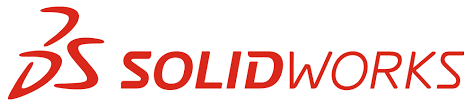 Design planning and CAD
Fabrication
Dynamic and Stress Analysis
2
Design Planning and CAD
Fall 2017 Assembly
Solid Construction  
Simple build materials
3D printed reinforcements
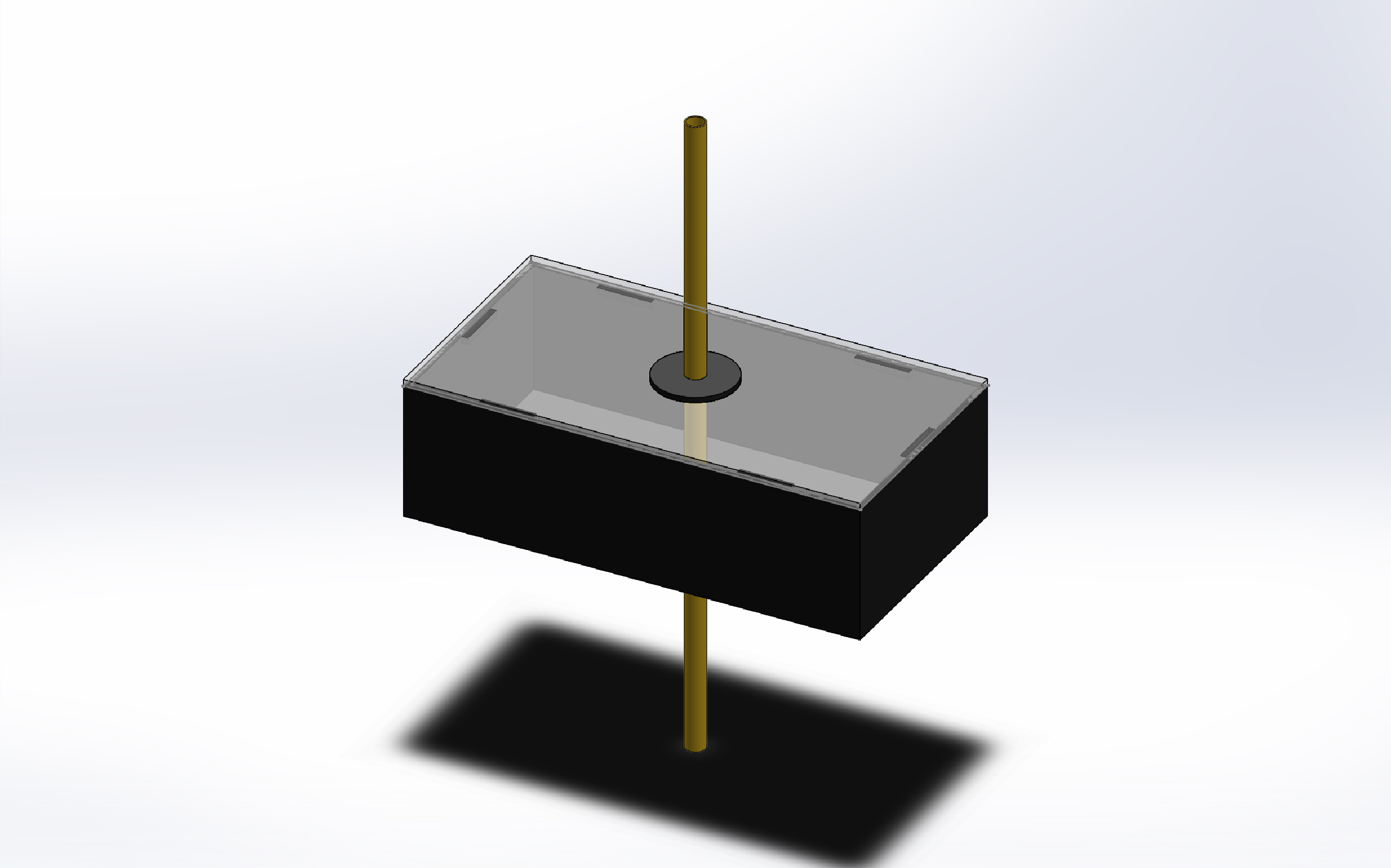 3
Design Planning and CAD
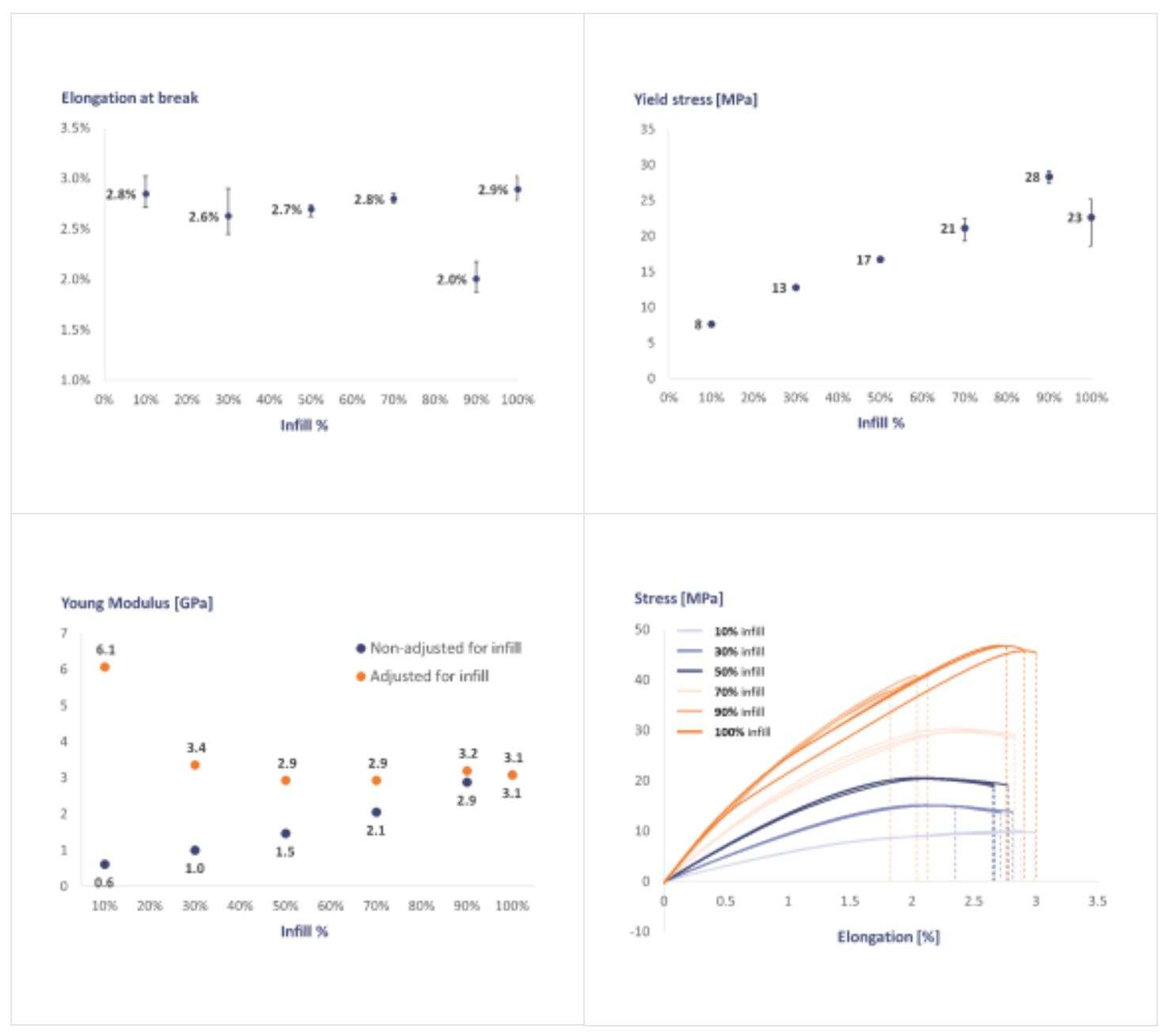 Considerations
Weight
Infill
Layer height
Accuracy
4
Design Planning and CAD
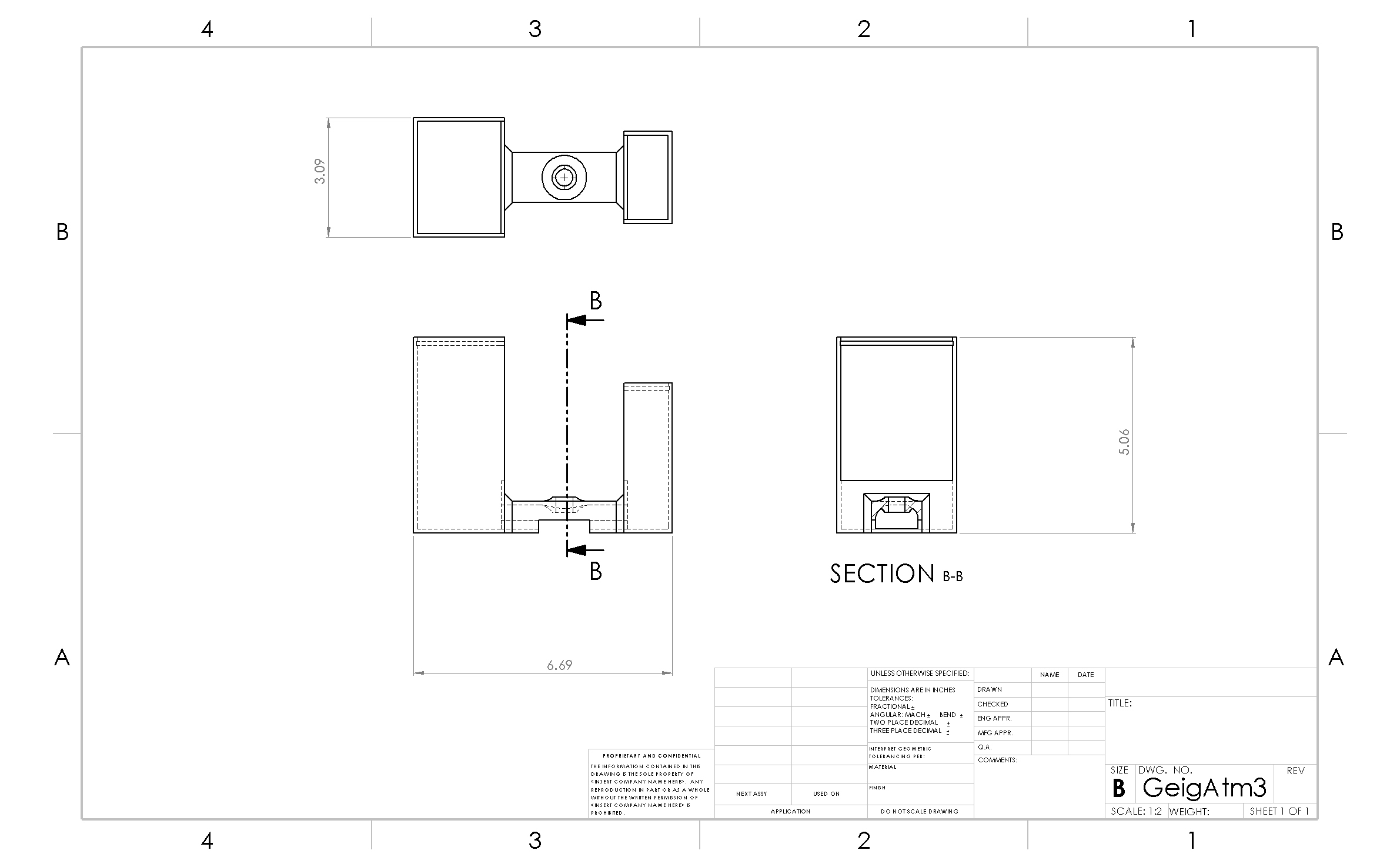 5
Design Planning and CAD
Spring 2018 Assembly
Light weight
Easy to standardize
Fully 3D Construction
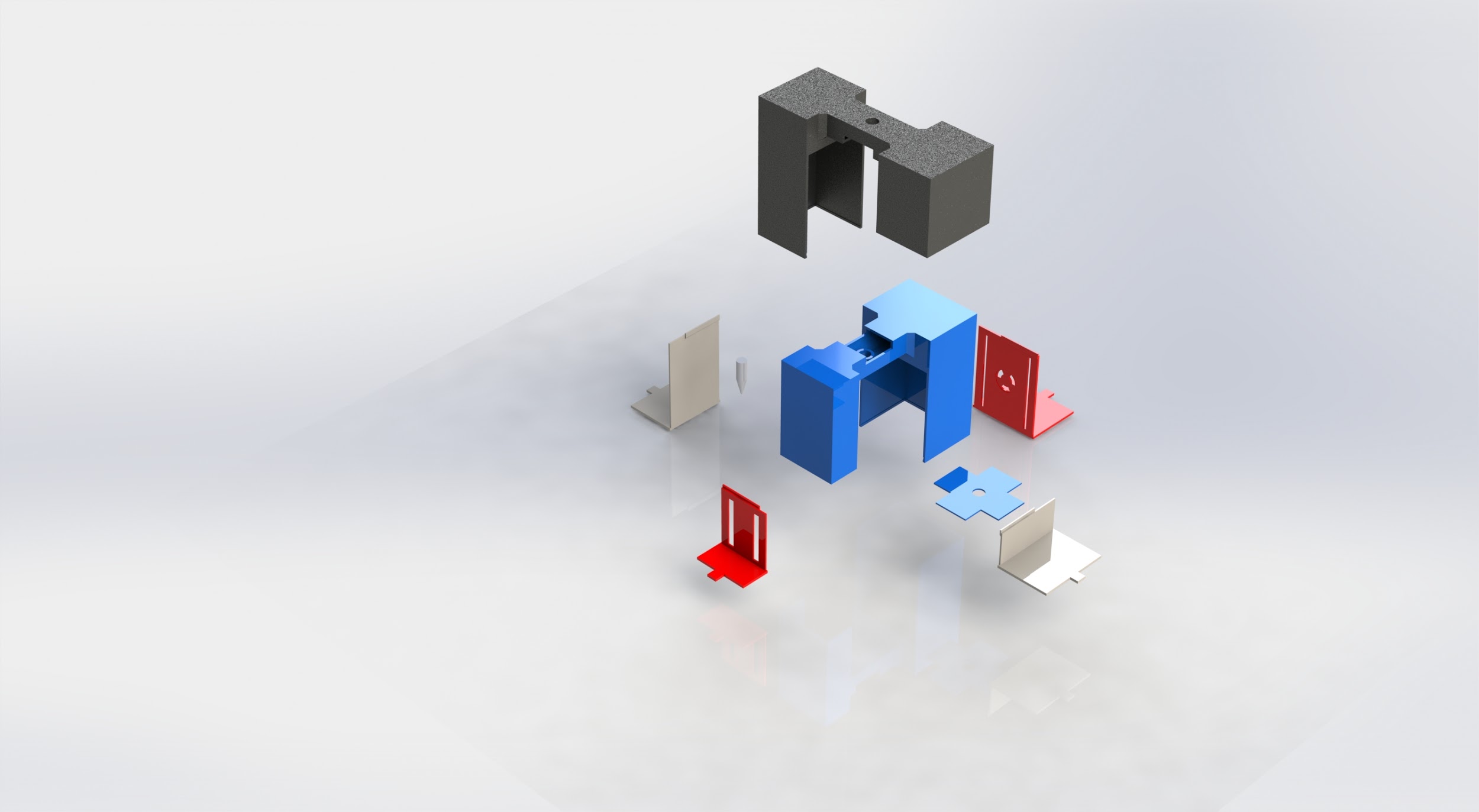 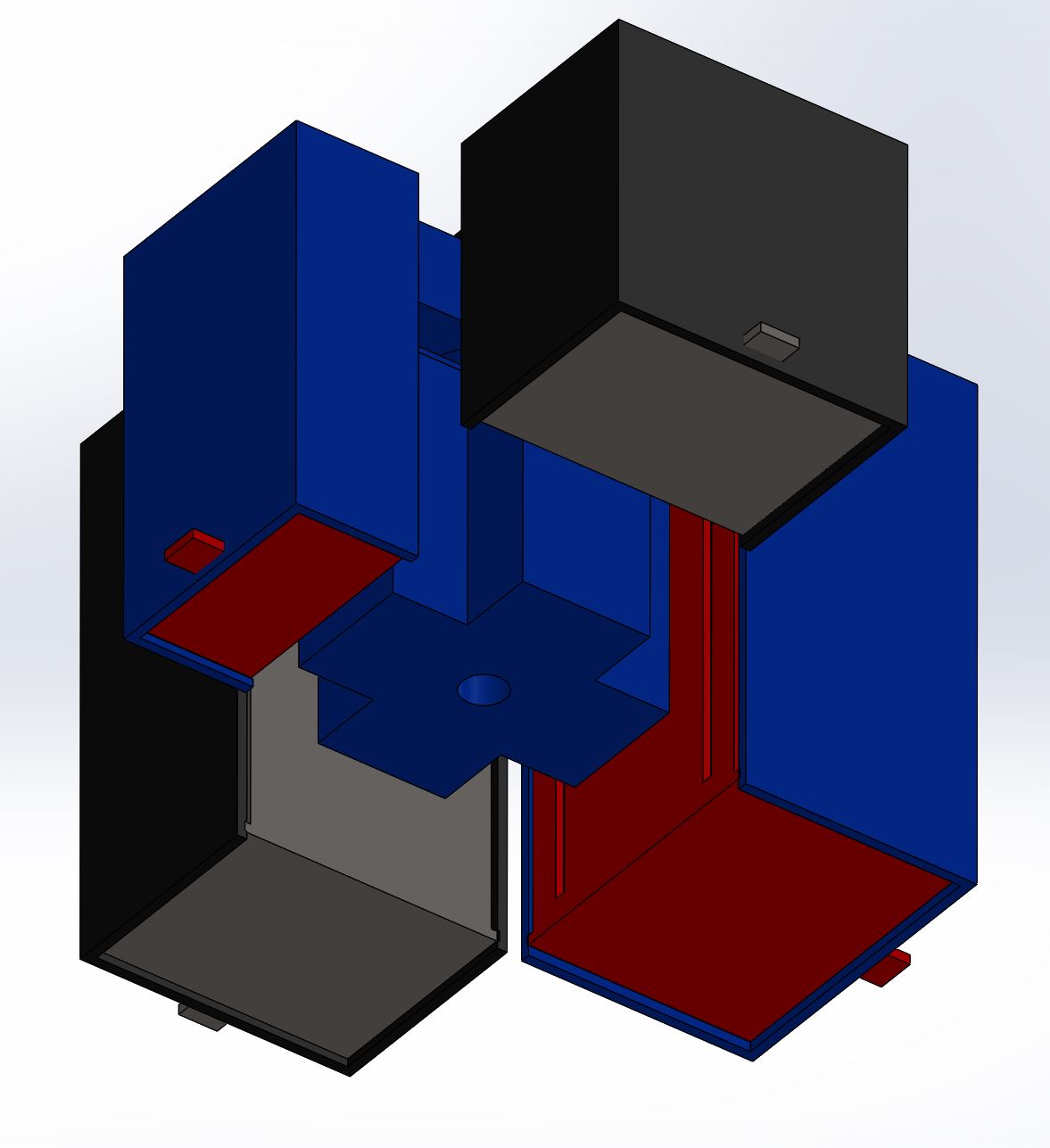 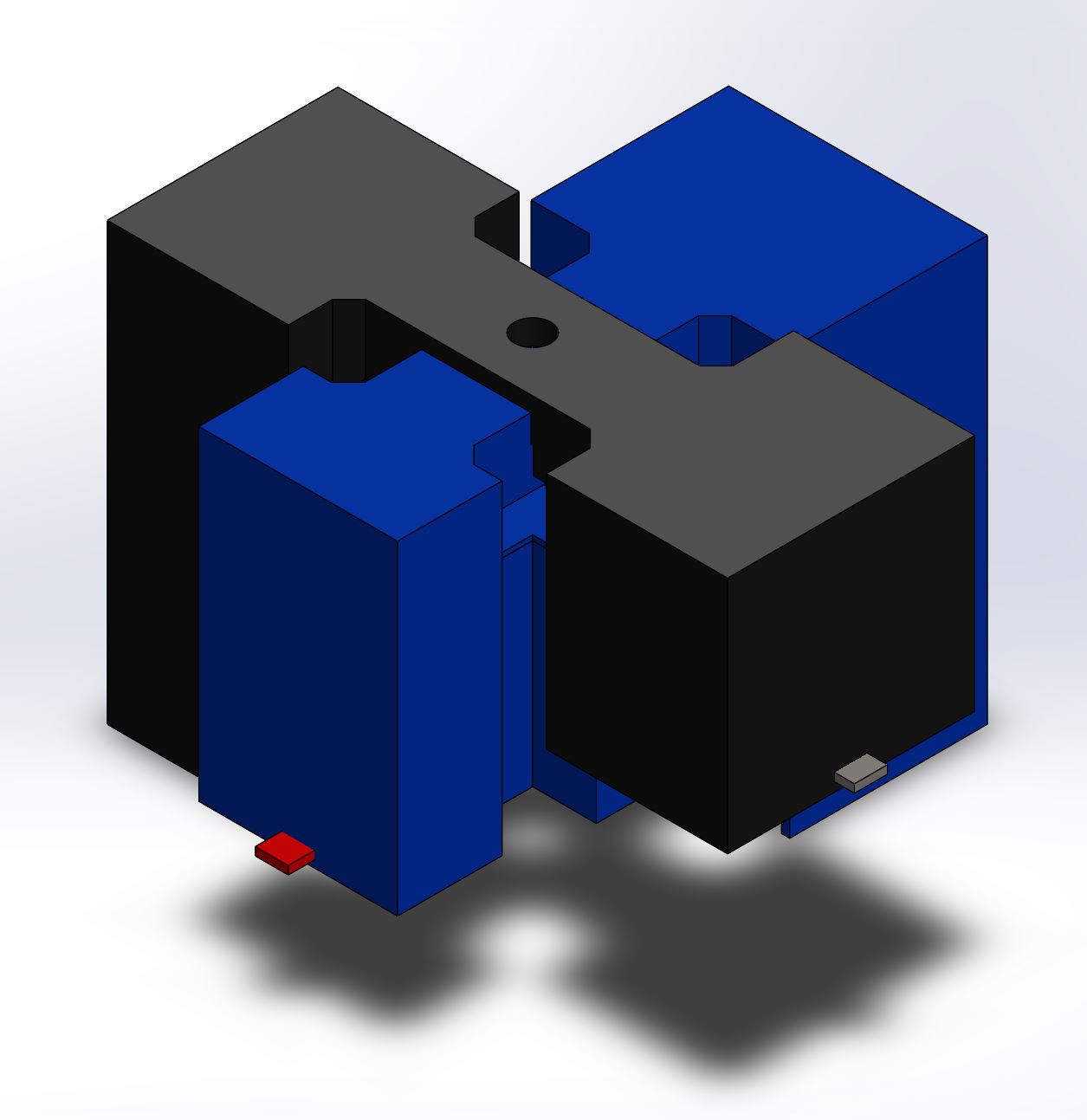 6
Comparison Between Launch Payloads
Fall
Simple construction- well tested
For new members to learn construction basics
Quick design, over-built
Spring
Standardized and scalable
More pre-planning, meant to house for specific experiment
7
Fabrication and Design Integration
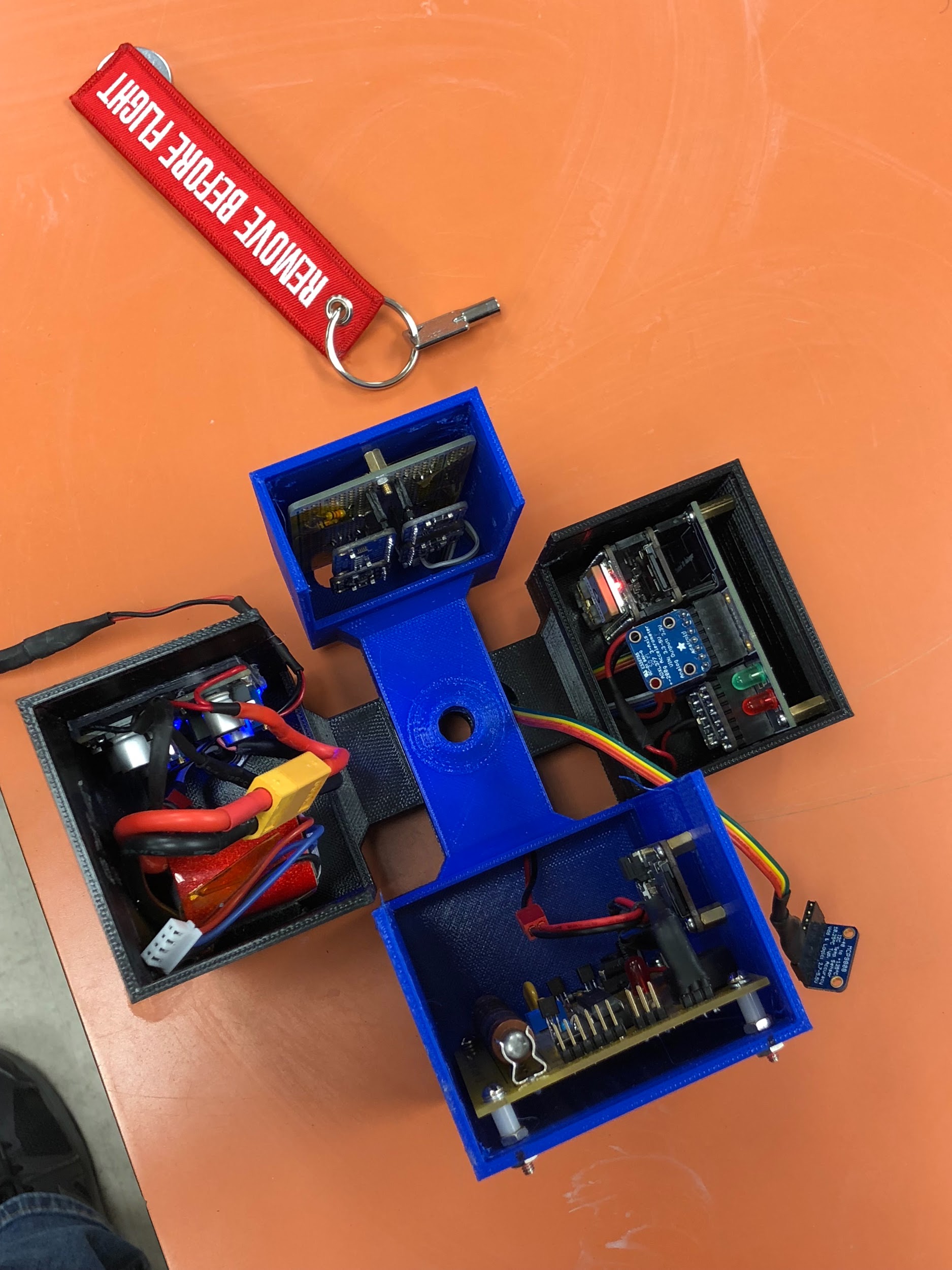 Primary Goals
Assembly
On-hands experience for new members
CAD
Tools
Materials
8
Fabrication and Design Integration
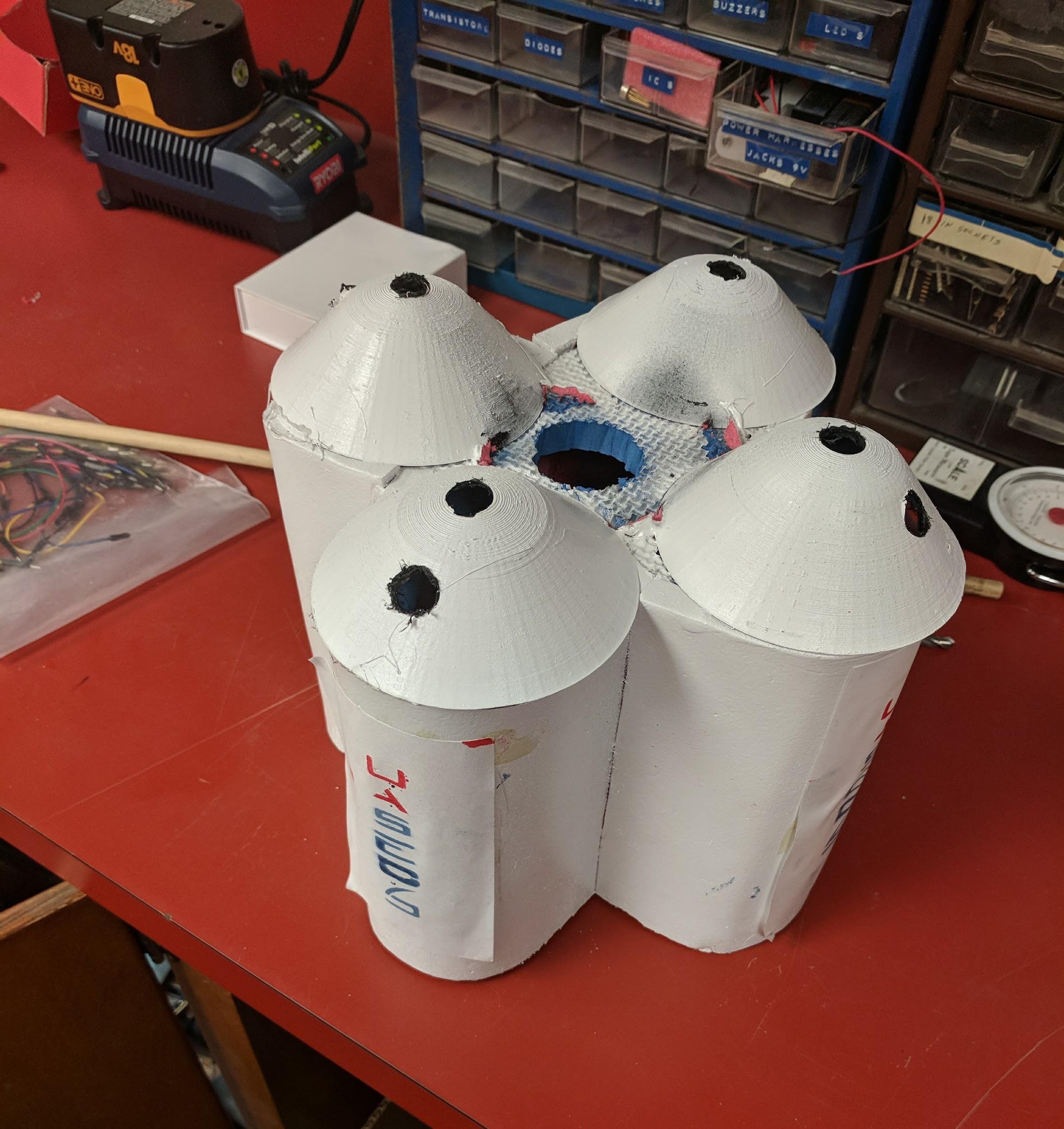 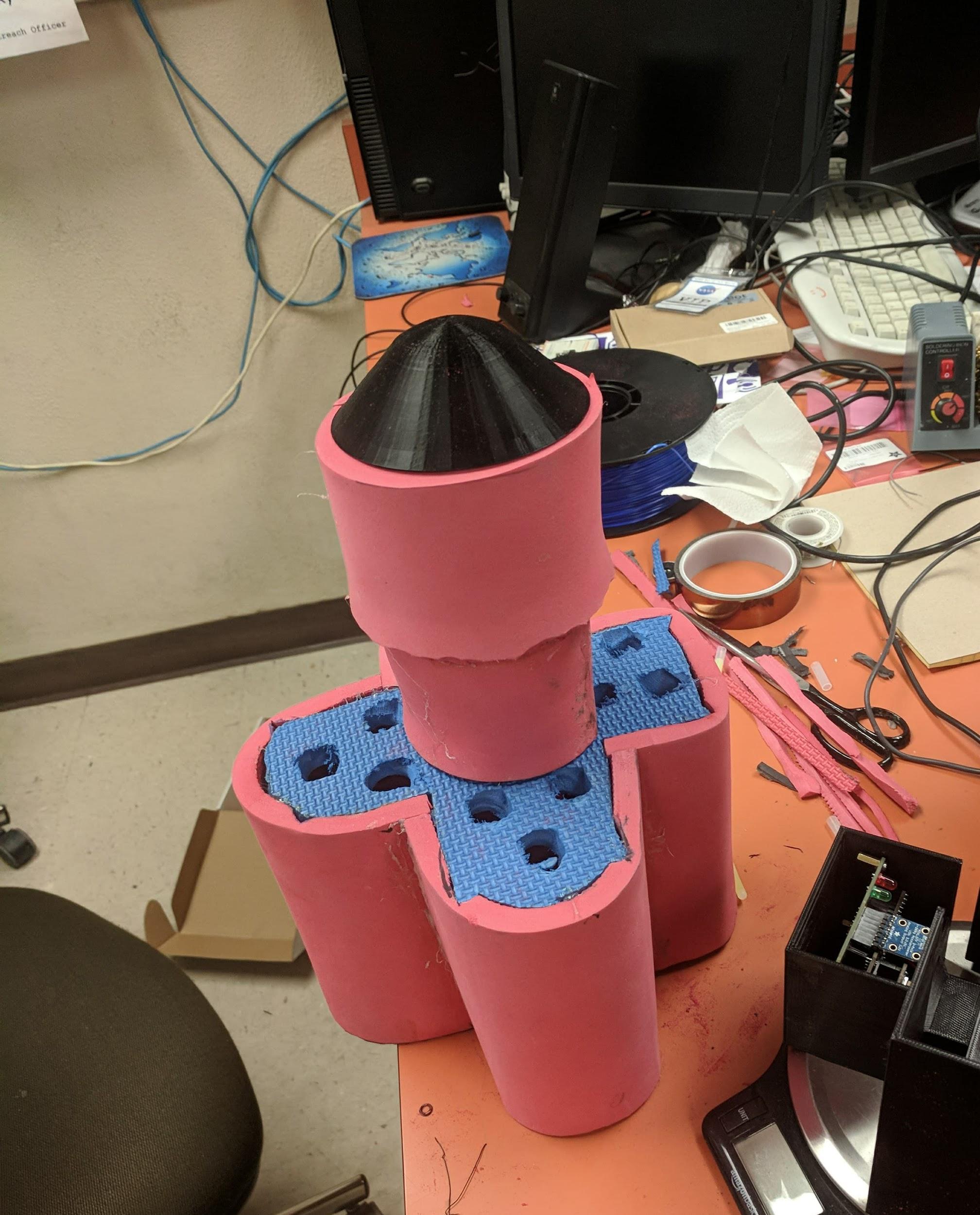 Outer Shell
EVA Foam
Cost effective
Easy to mold
Insulation
Shock absorption
3D-Printed Components
9
Fabrication and Design Integration
Cones
Apply Knowledge to Project Applications
Real world CAD applications
Fit and model an Outer shell to protect and look like SpaceX Falcon Heavy
Learned How To…
Use Certain tools
How apply Paint to fit our design
Stencil and 3D Printing
Solidworks applications
Learned How To…
Apply Graphic Design to CAD
Utilizing Autotrace
Optimize infill for efficiency and integrity
10
Electronics
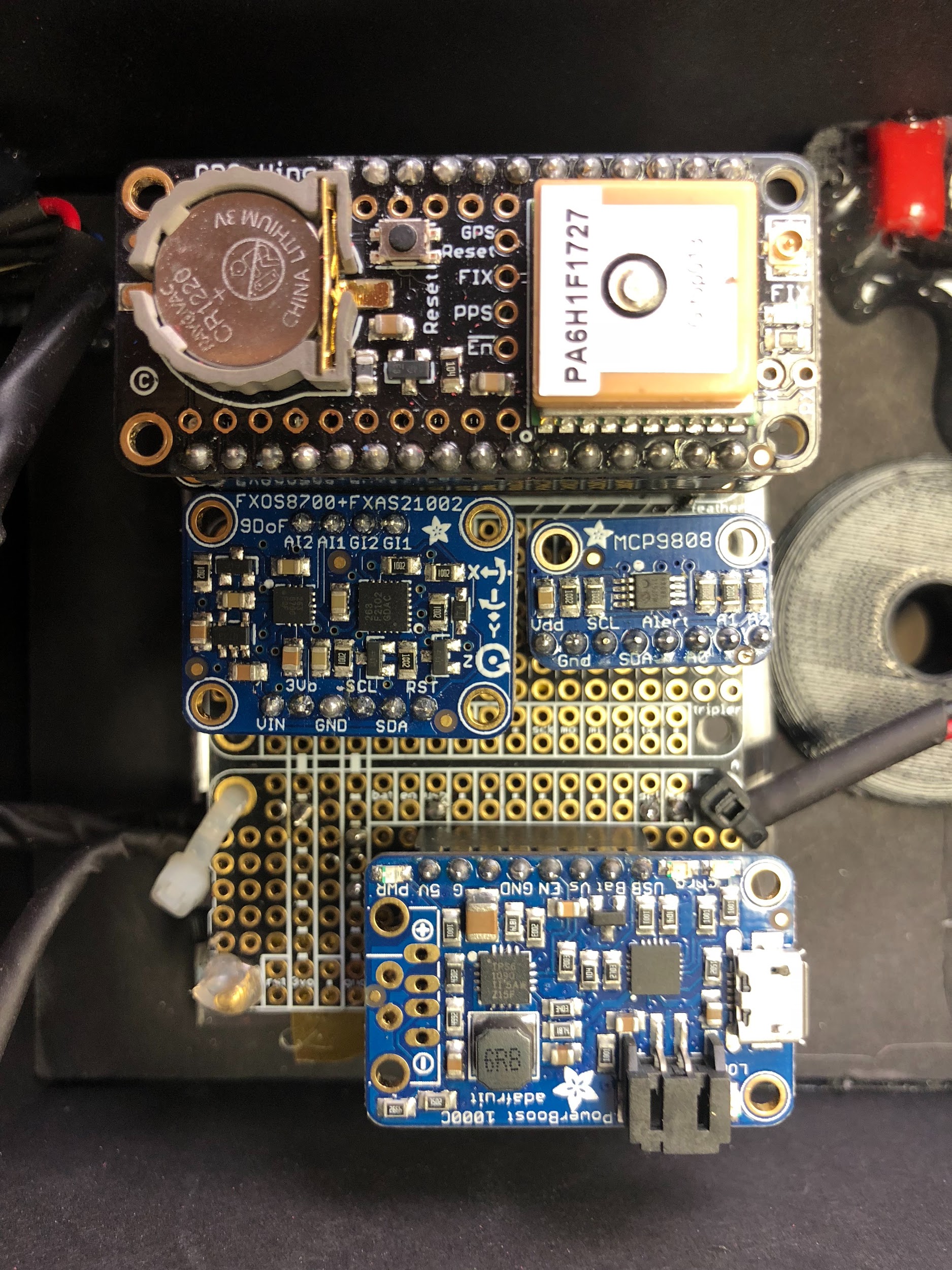 General Fall 2017 Data-Logger Specs:
Feather M0 Datalogger
9DOF Sensor
BME280 Temperature, Pressure and Humidity
MCP9808 High Accuracy Temperature
11
Electronics
General Spring 2018 Data-logger Specs:
Feather M0 Datalogger
9DOF Sensor
BME280 Temperature, Pressure and Humidity
MCP9808 High Accuracy Temperature
ADXL377 High G Accelerometer
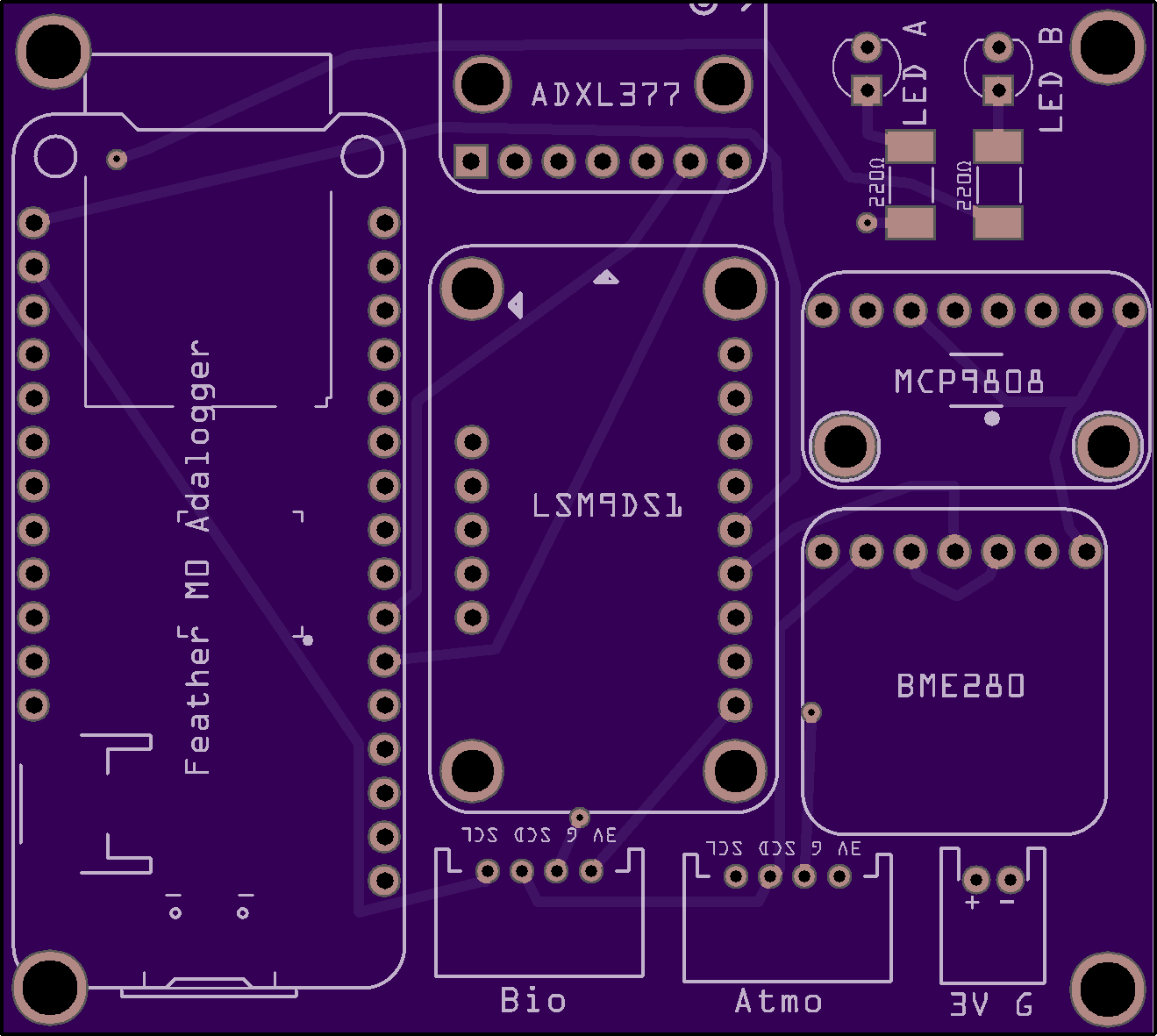 12
Electronics
Atmospheric Specs:
BME280 Temperature, Pressure and Humidity
SGP30 Air Quality Sensor 
CCS811 Air Quality Sensor
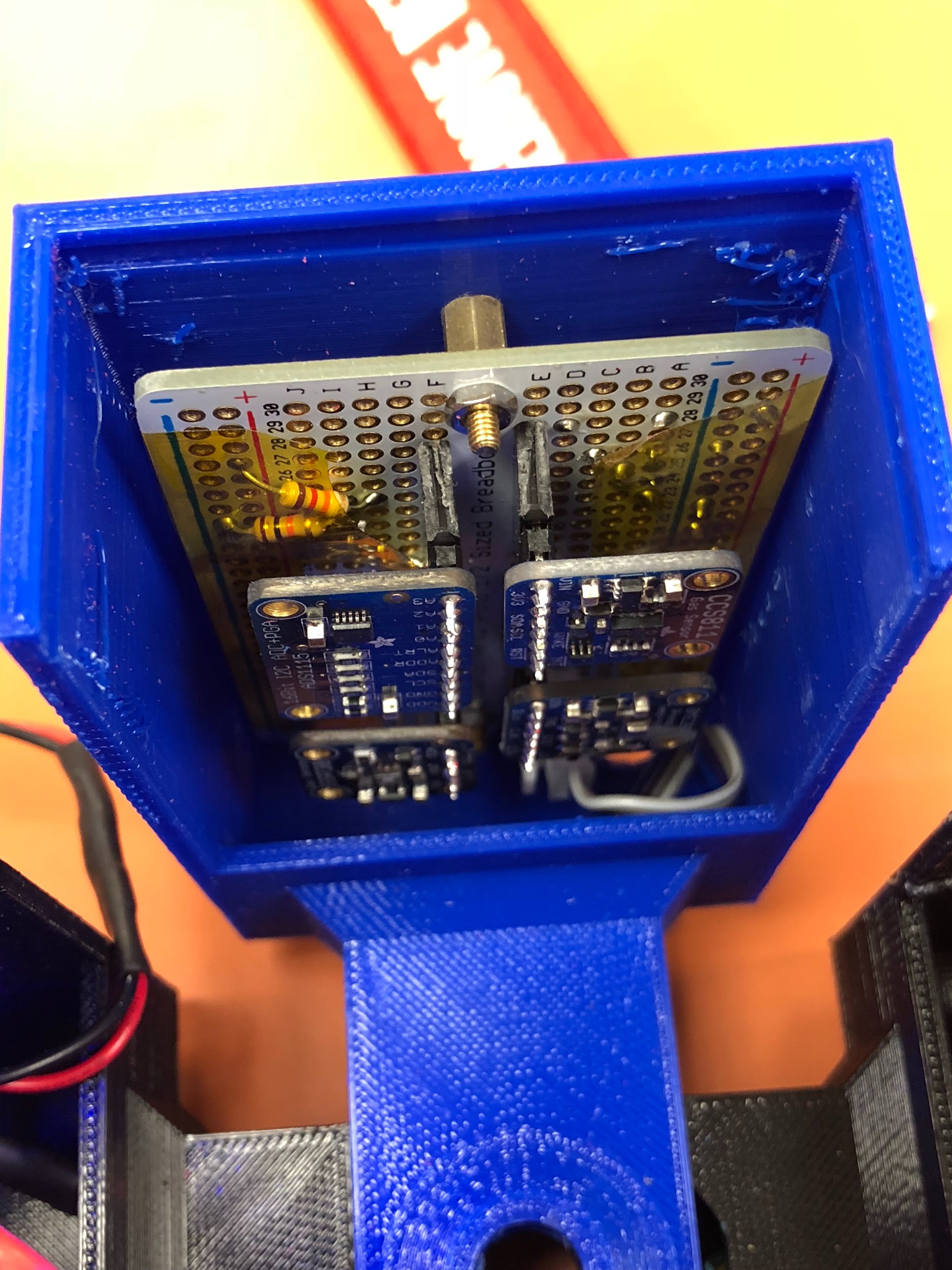 13
Geiger Counter
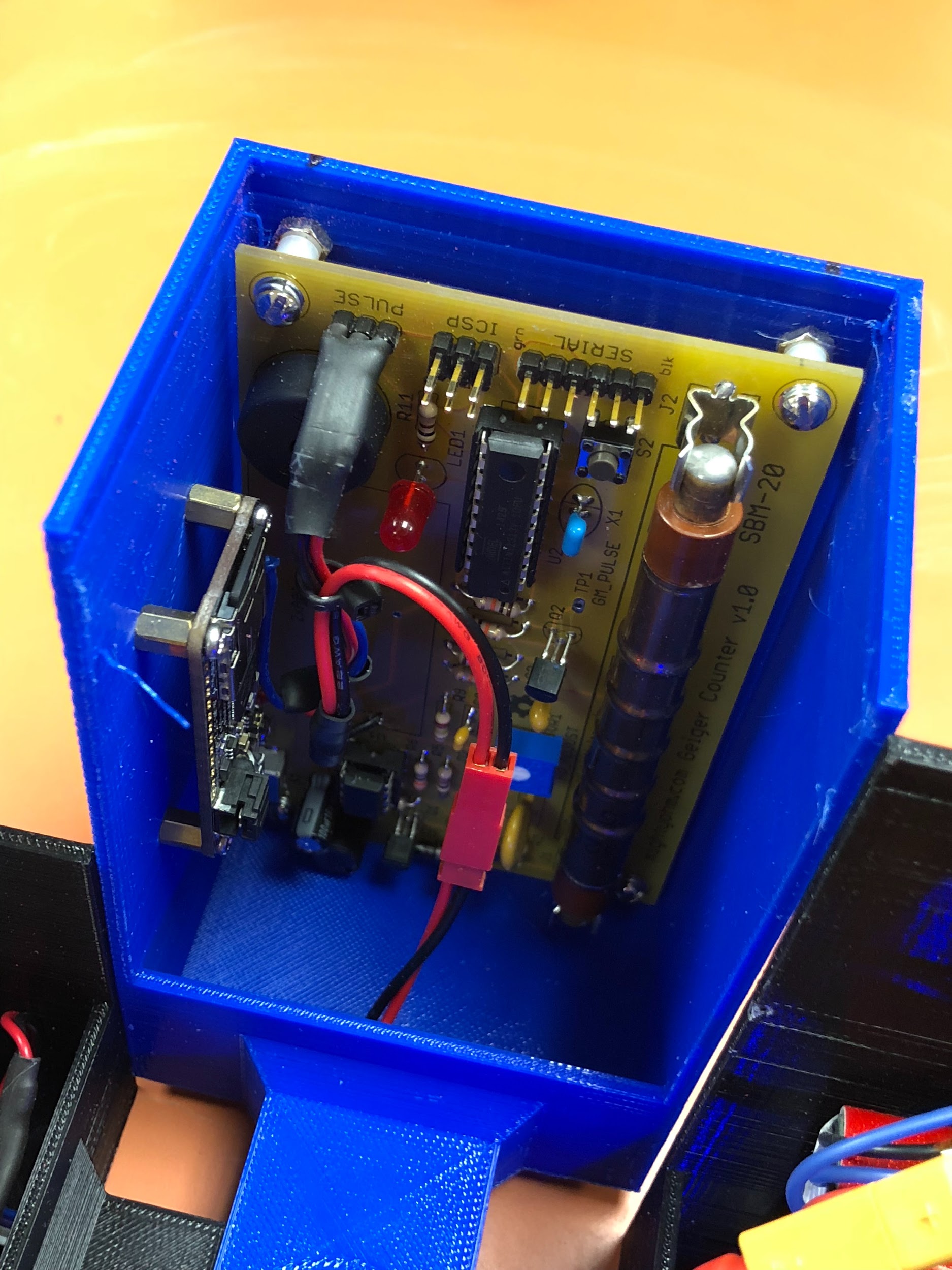 Geiger Counter Specs:
MightyOhm Geiger Counter
Feather M0 Datalogger
14
FALL 2017 DATA
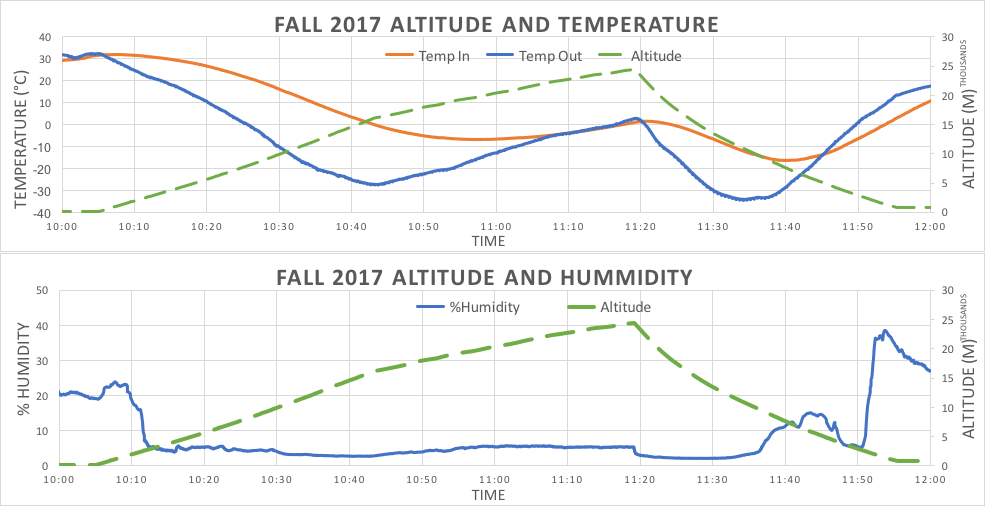 15
FALL 2017 DATA
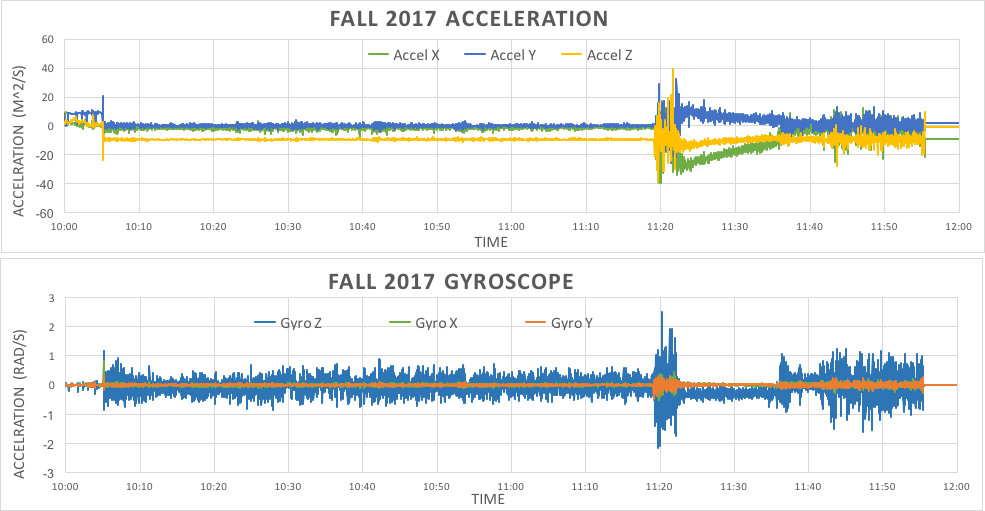 16
Geiger Data
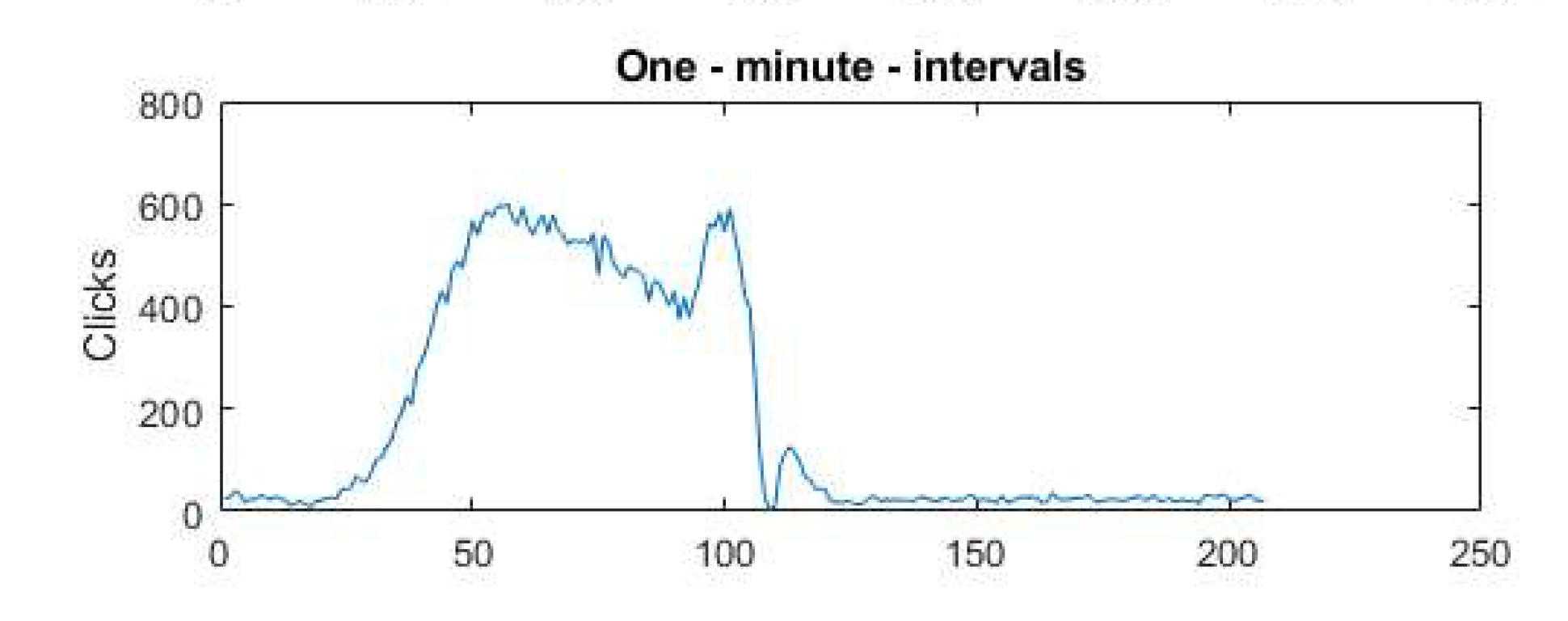 Clicks
Time
(Minutes)
17
Life Sciences Experiment
Objectives
Measuring effects of ionizing radiation on Salmonella enterica via the Ames mutagenicity assay.
Providing proof of concept and conducting a test flight in preparation for the AZSGC RockSat-C mission launching in June 2018.
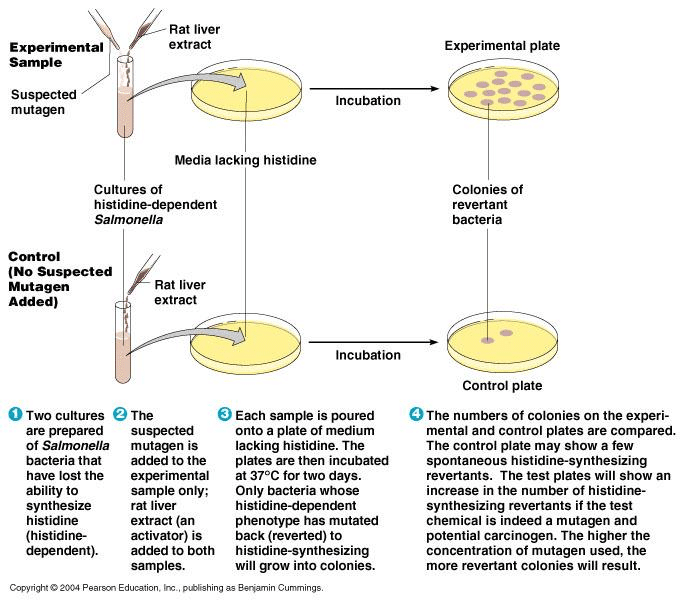 18
Vivitar 360 Camera
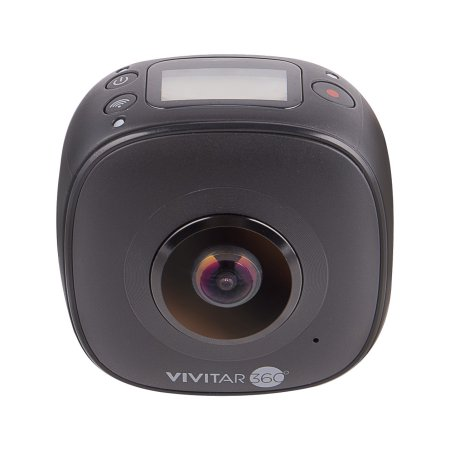 Full 360° horizontal x 240° vertical field of view
4K: 2880 x 2880 @ 30FPS Max
Accelerometer, E-Compass, Non-Assisted GPS, Gyroscope, Microphone
Up to 1.5 hours battery life
~109g weight
Dust & shock resistant
Internal 64GB storage
19
Mobius Mini 1080p
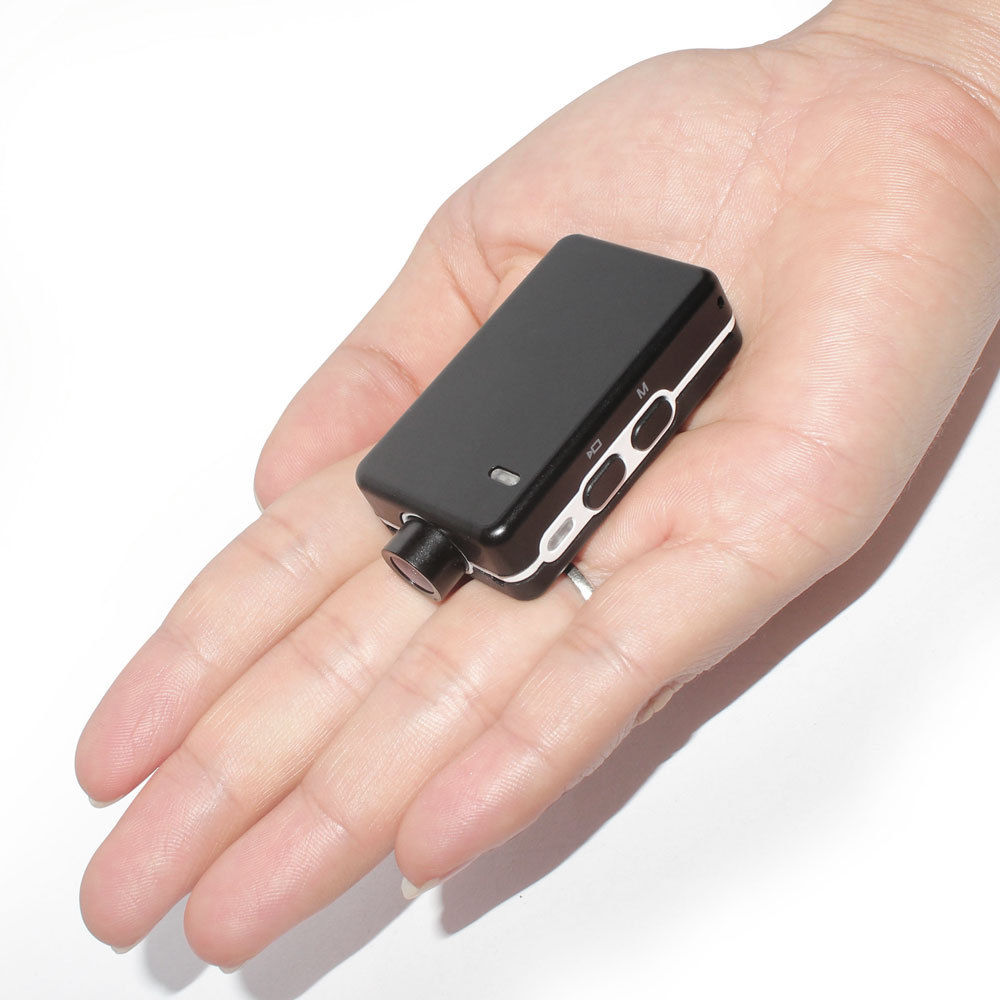 Fixed one-directional camera
Records at 1080p 60 FPS 
Mounted on a metal bar that acted as a heat sink
Goal was to keep the mobius cool enough to            capture balloon pop
Only weighs 27 grams
20
360 Camera Footage
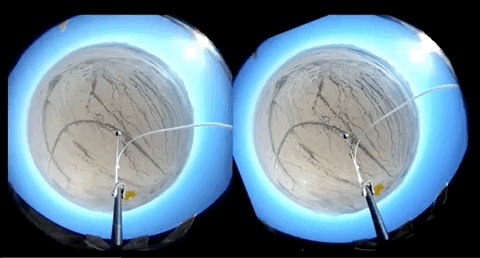 21
360 Camera Stabilization
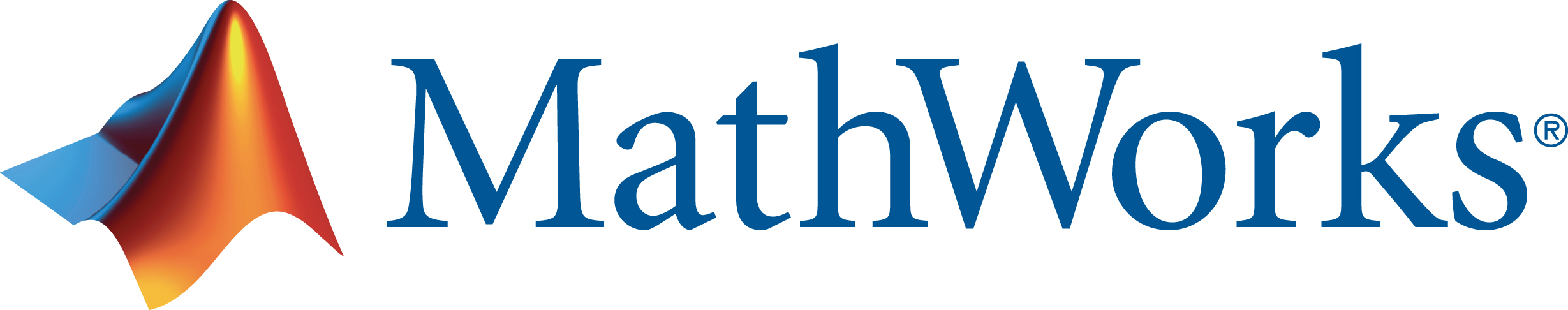 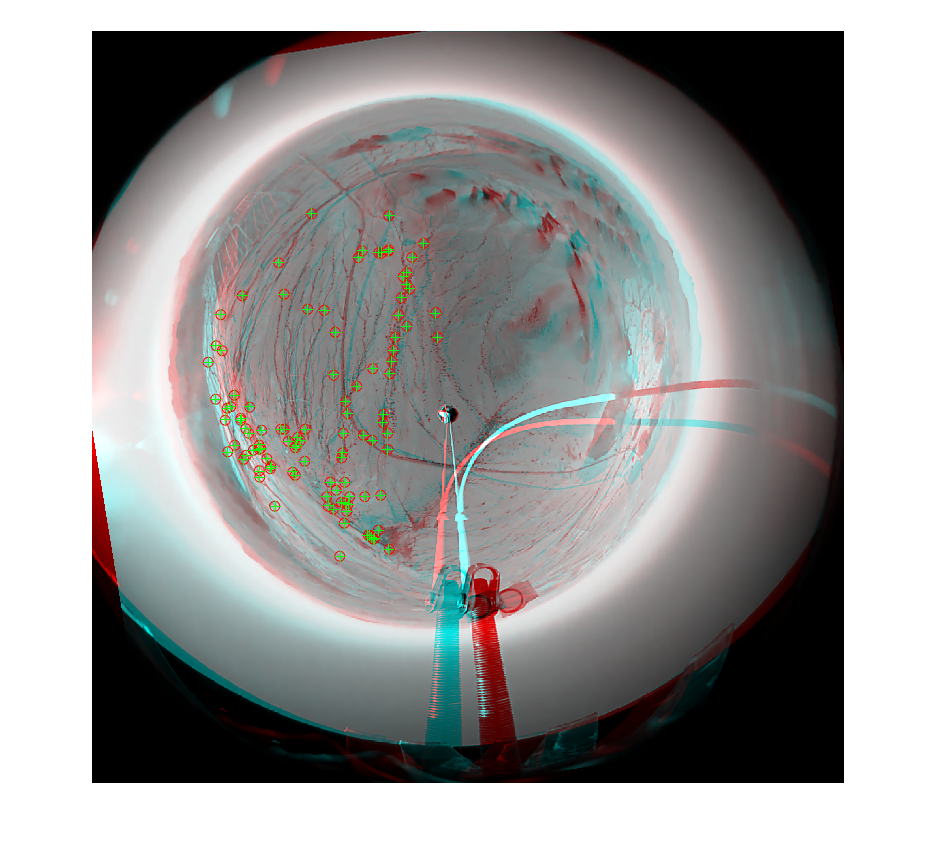 Masking
Feature identification
Feature matching
Rotational correction
22
Thank You
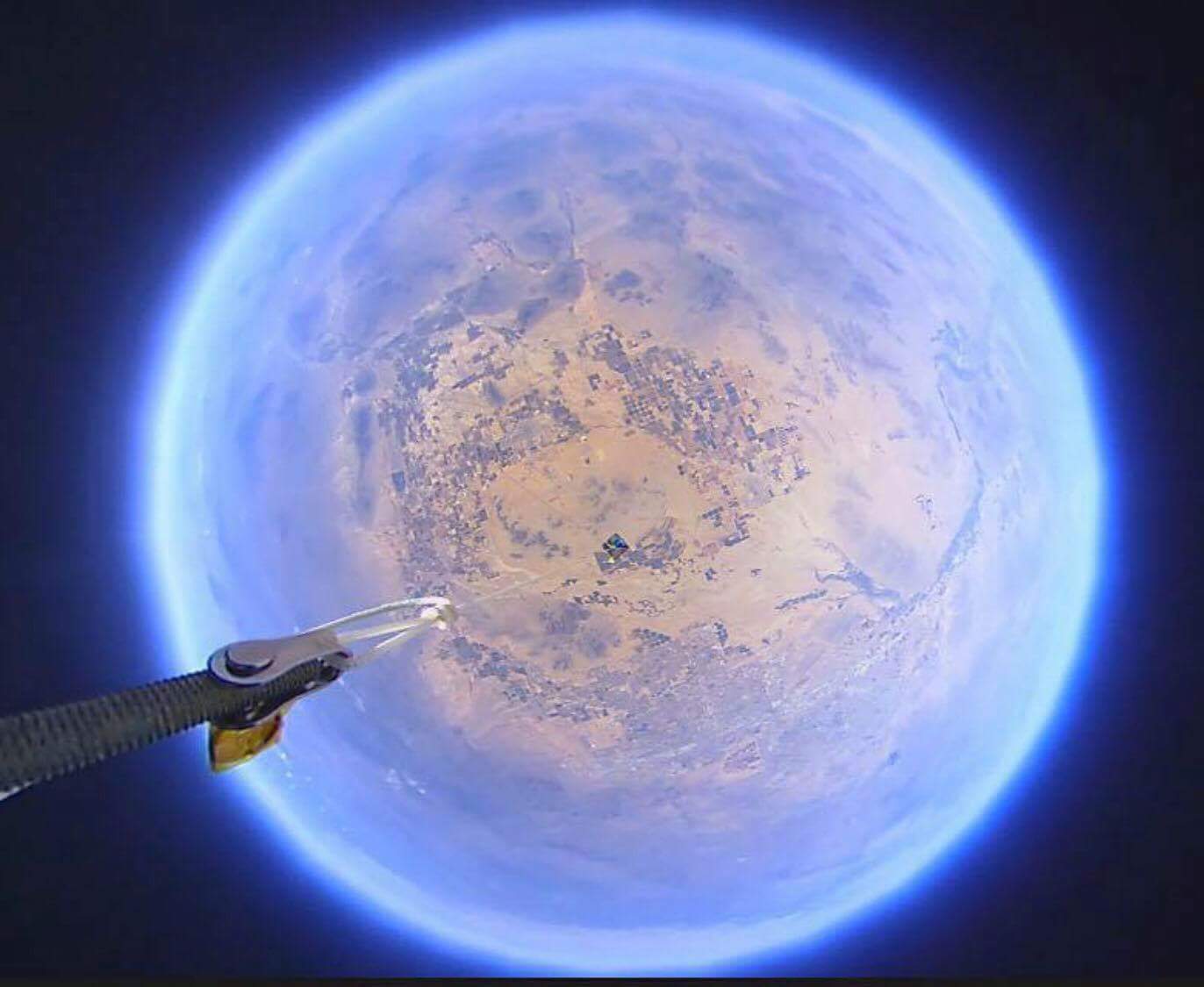 Susan Brew,
Arizona Near Space Research,
NASA Space Grant,
Arizona Space Grant Consortium
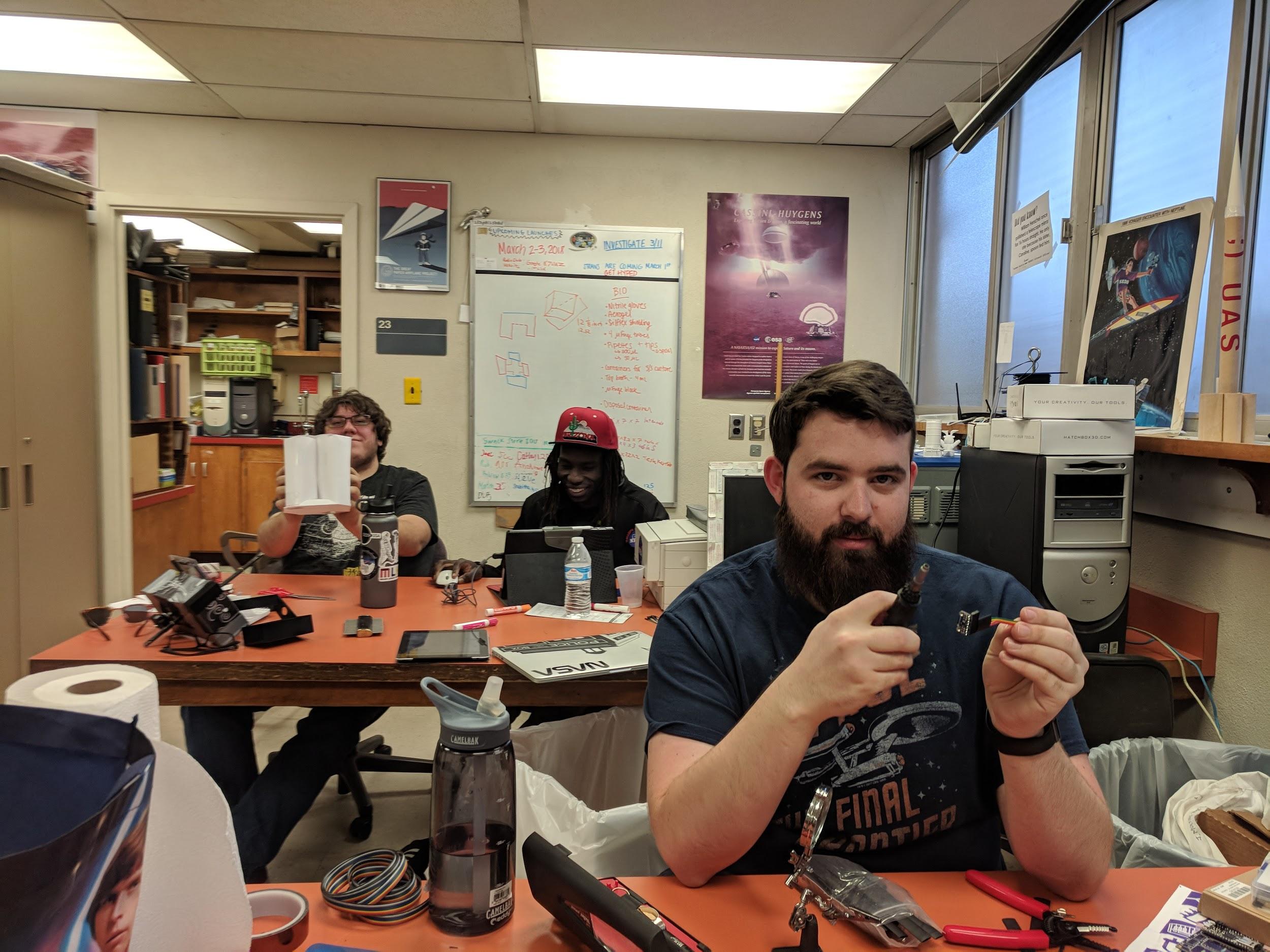 23